MARIMBA
Idiofon drewniany
o określonej wysokości dźwięku
Marimba (marimbafon) – instrument muzyczny z grupy idiofonów.  W wersji etnicznej - prymitywna odmiana ksylofonu z rezonatorami, używana w południowej i środkowej Afryce oraz Ameryce Środkowej;      w wersji używanej przez klasycznych perkusistów – instrument o bardzo dużych możliwościach barwowych i dynamicznych, używany do gry solo, w zespołach oraz do występów z orkiestrami symfonicznymi.
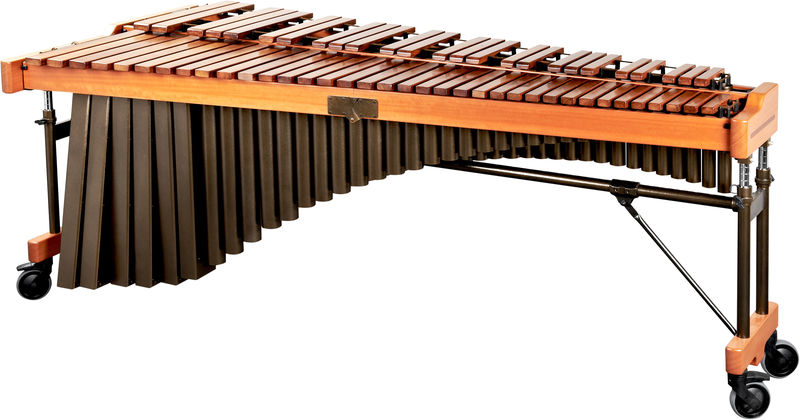 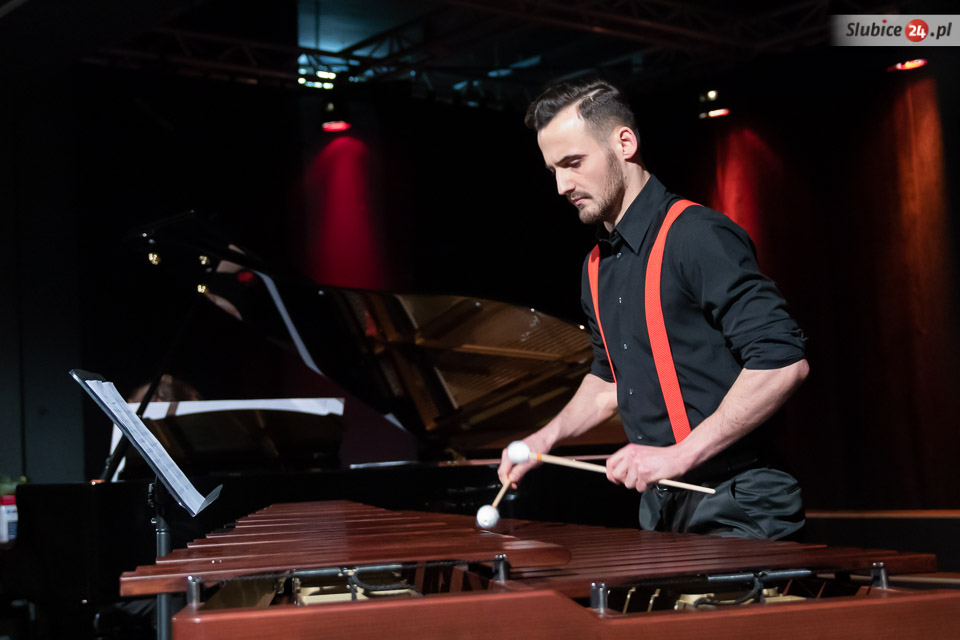 Jedną z bardziej znanych kompozytorek i wirtuozek marimby jest Japonka Keiko Abe. 
Marimbafoniści często wykonują również utwory Neya Rosauro ze względu na ich melodyjność i możliwości popisu solowego.
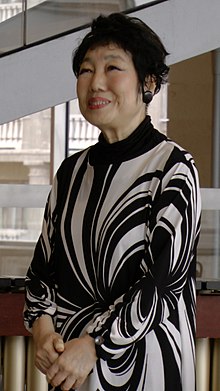 Marimbę jako instrument używany w muzyce popularnej najbardziej rozpowszechnił zespół Toto (np. utwór "Africa"), ale wciąż jest instrumentem o znikomym dla niej znaczeniu i częściej wykorzystuje się go w etnicznych odmianach tej muzyki lub, rzadziej, dla dodania utworom egzotyki, np. w "Tonight" Davida Bowiego w duecie z Tiną Turner (1984).
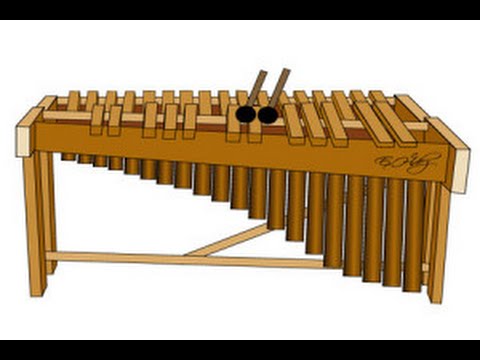 Przykłady muzyczne
Prezentacja instrumentu:

https://www.youtube.com/watch?v=kqlcOlbfPzE

https://www.youtube.com/watch?v=mKpLW6TOBKA

https://www.youtube.com/watch?v=pckjAGK1i8M&list=RDTdMn-iVWc40&index=2


Marimba na jazzowo:
https://www.youtube.com/watch?v=x6c7Iz_As_o


Marimba i wibrafon:
https://www.youtube.com/watch?v=TdMn-iVWc40

Super:
https://www.youtube.com/watch?v=ix-QW-BShPY&list=RDTdMn-iVWc40&index=4